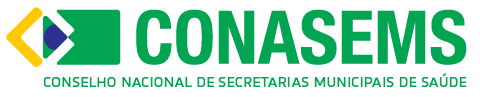 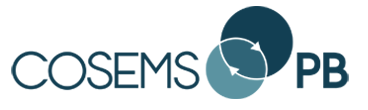 QUALIFICAÇÃO DA GESTÃO MUNICIPAL EM SAÚDEUnificação dos Blocos de Financiamento 
Sistema Único de Saúde – SUS
Paraíba / Agosto 2017
CONTEXTO
Composição das despesas públicas com saúde
Federal
Municipal
Estadual
Fonte: SIOPS - Ministério da Saúde. Acesso jul. 2017
CONTEXTO
Média % de aplicação de recursos próprios em ASPS
Estadual
Municipal
Fonte: SIOPS - Ministério da Saúde. Acesso jul. 2017
CONTEXTO
Repasses Fundo Nacional de Saúde para Estados e Municípios
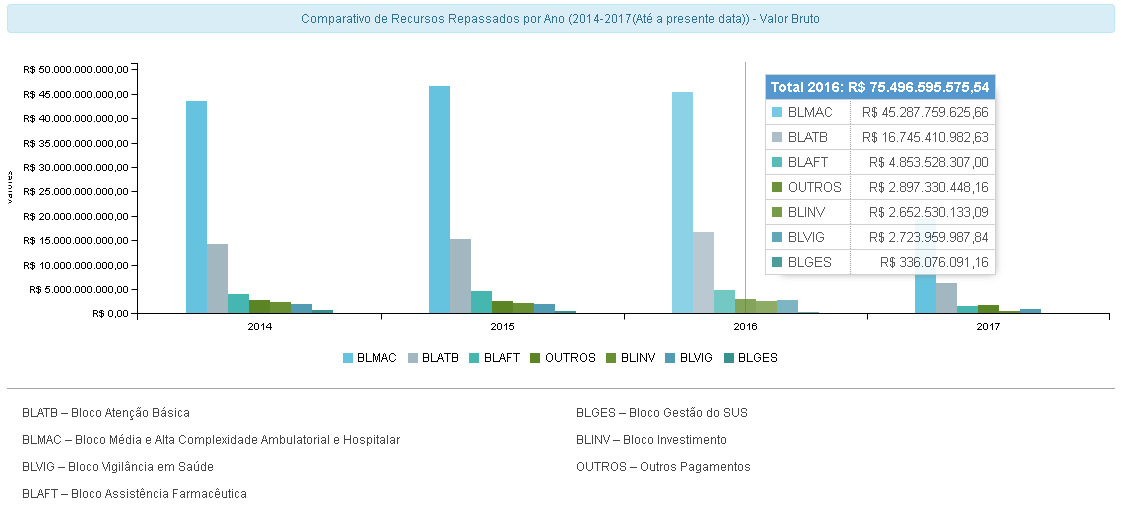 Fonte: Fundo Nacional Saúde, 2017
CONTEXTO
Aproximadamente 70% dos recursos financeiros do Ministério da Saúde são destinados a Estados, Distrito Federal e Municípios, transferidos por meio de seis diferentes blocos de financiamento, com prestações de contas específicas, sem a possibilidade de livre movimentação dos recursos.
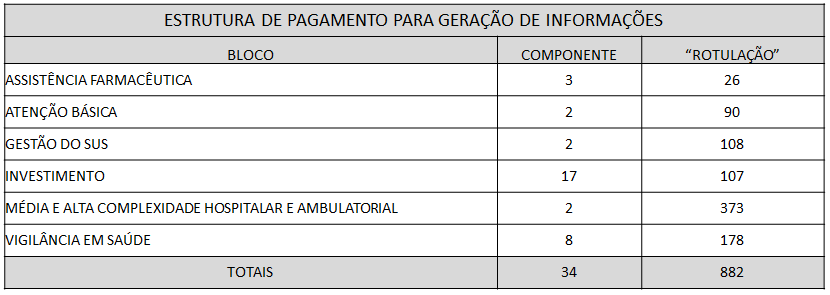 Juntos, Estados, Municípios e DF acumulam saldos financeiros nas contas nos blocos de financiamento utilizados pelo Fundo Nacional de Saúde, em 31/12/2016, de aproximadamente R$ 6,7 bilhões.
LINHA DO TEMPO
CONASEMS - UNIFICAÇÃO DOS BLOCOS
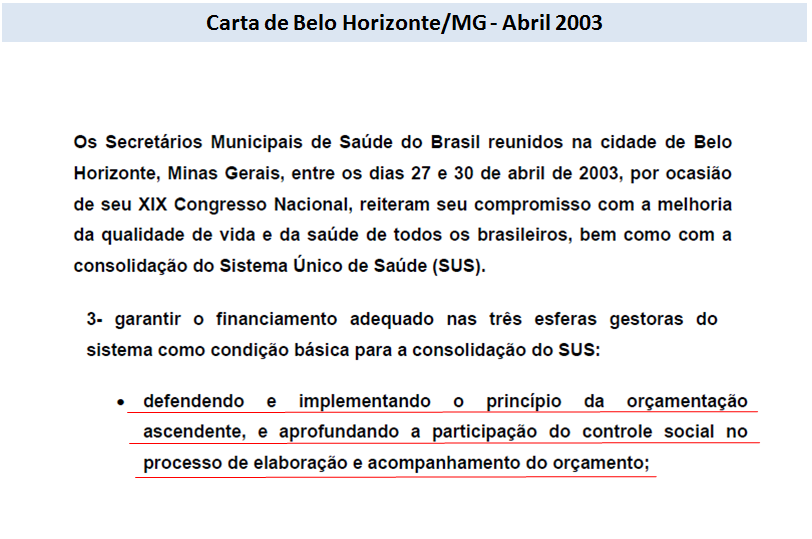 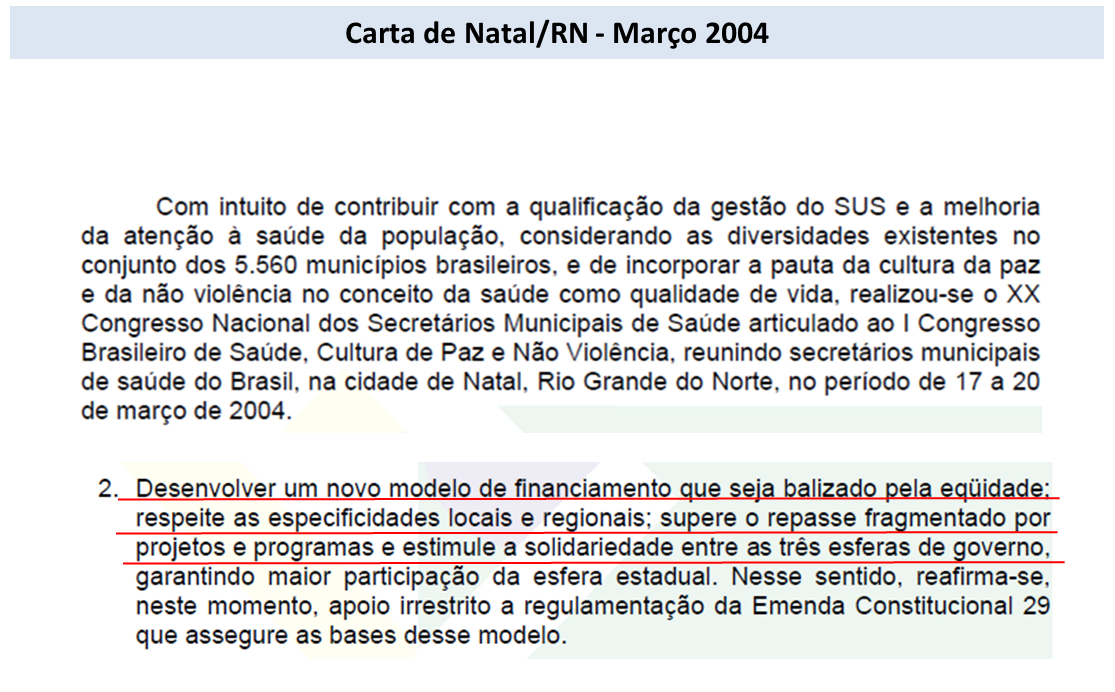 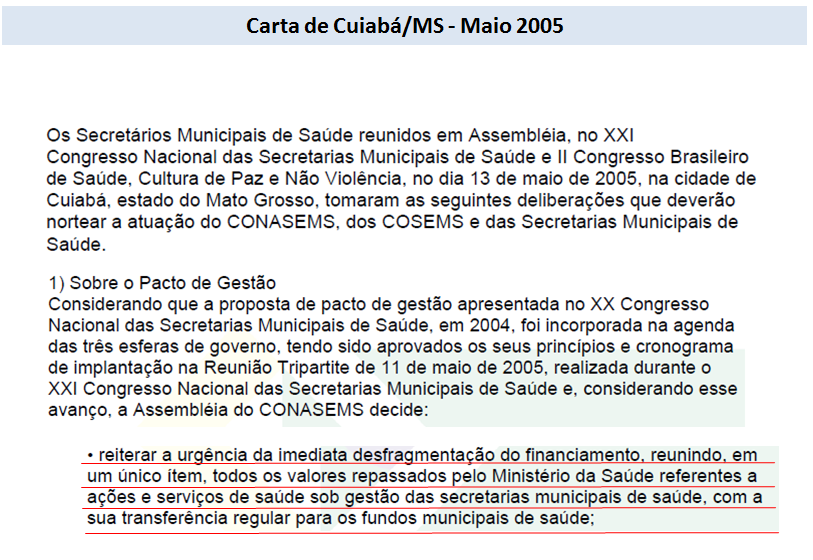 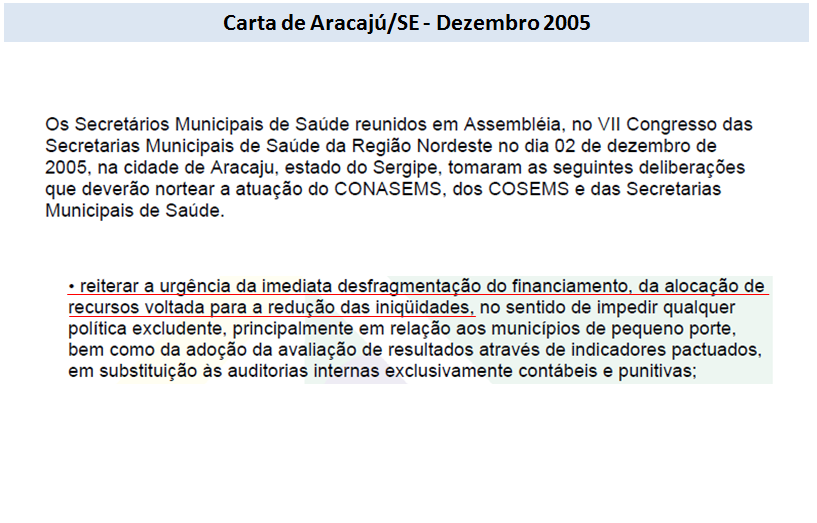 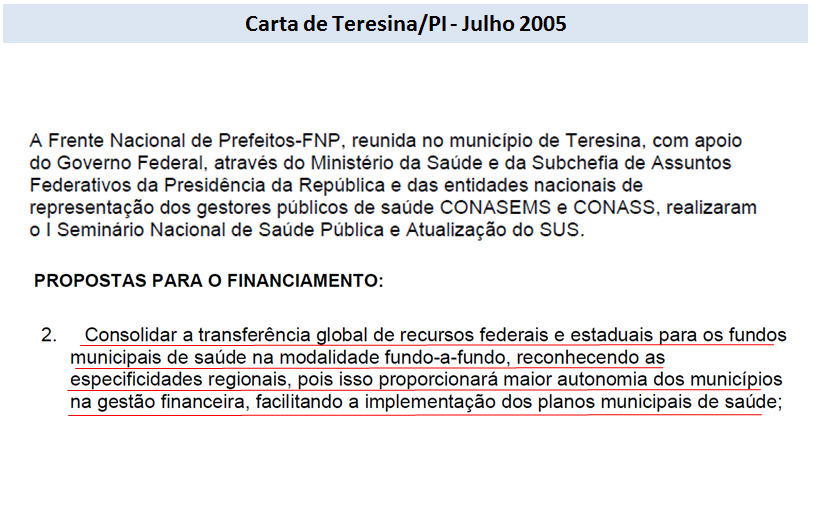 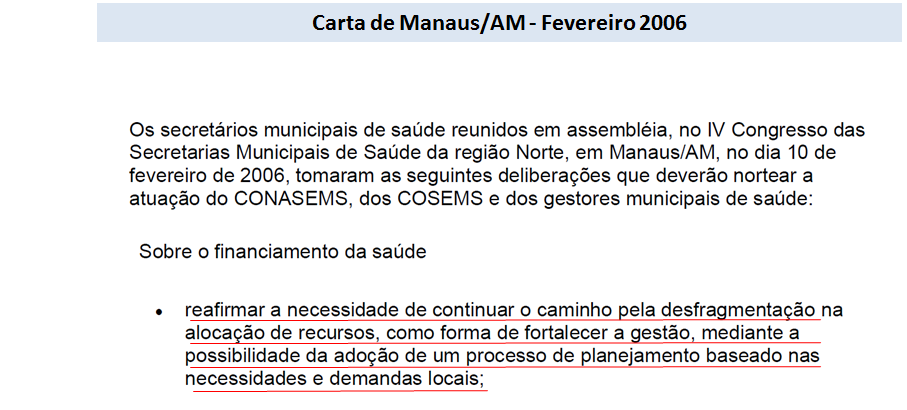 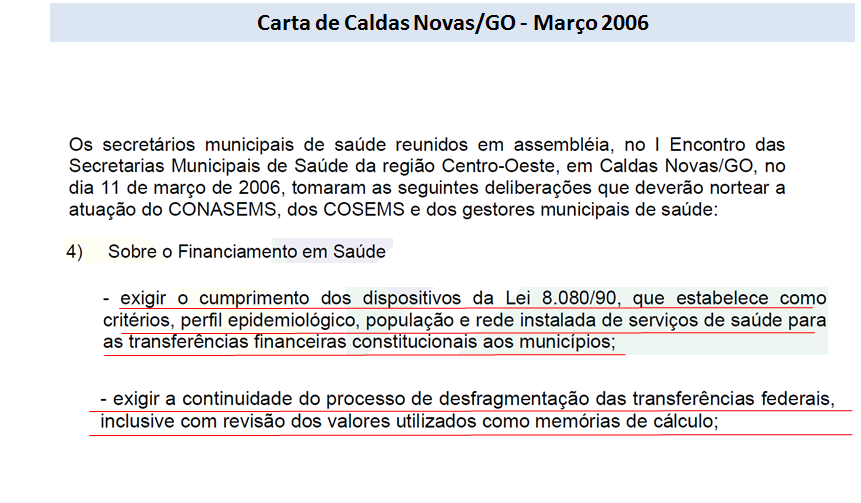 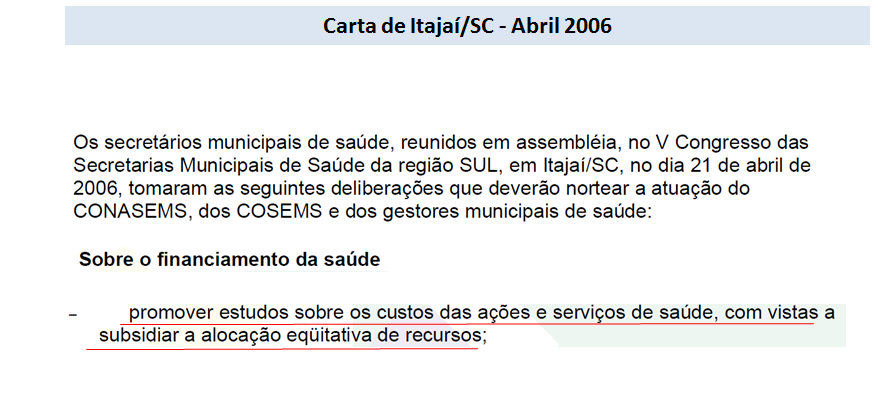 CONASEMS - UNIFICAÇÃO DOS BLOCOS
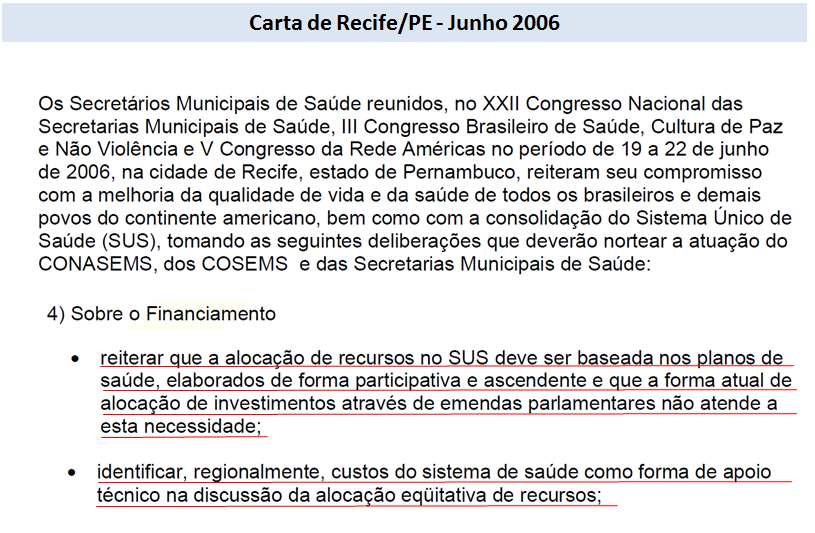 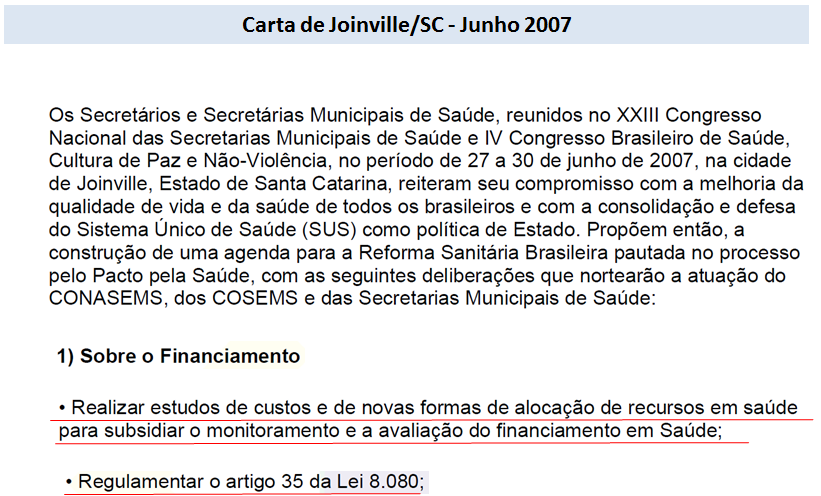 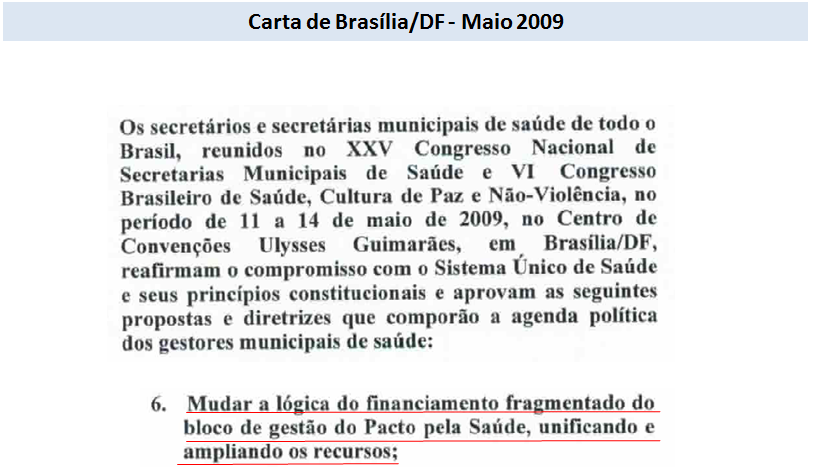 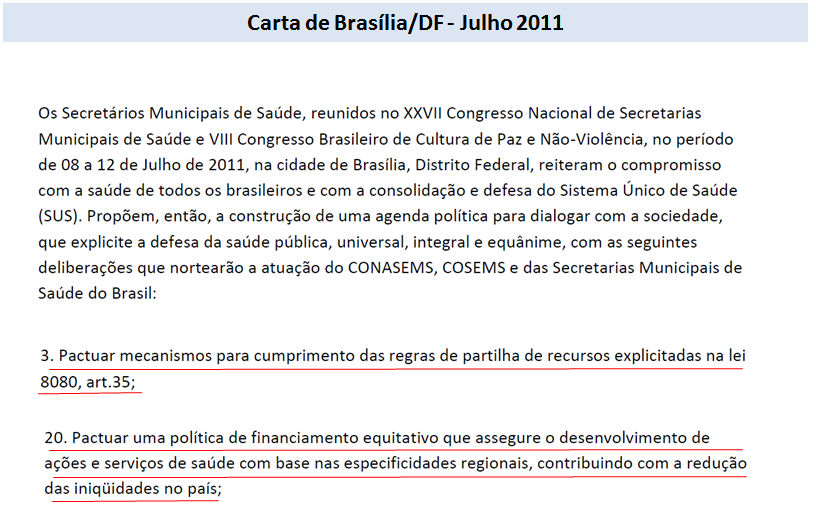 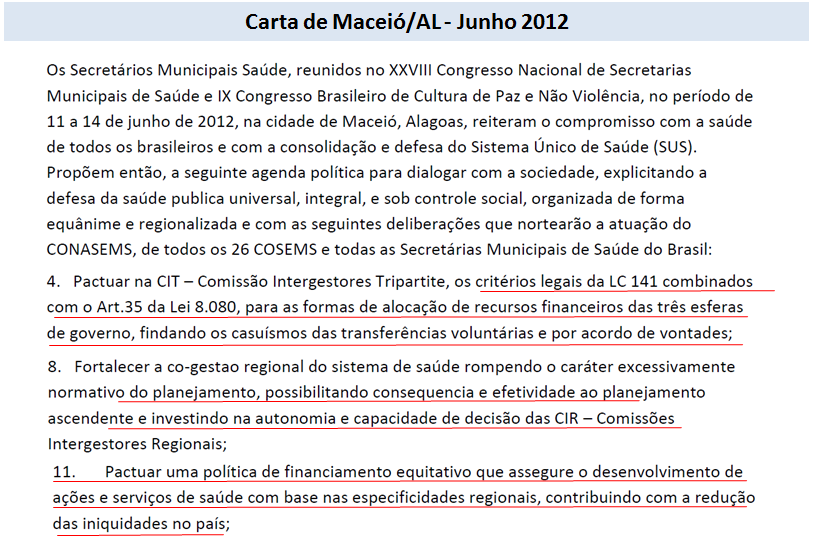 CONASEMS - UNIFICAÇÃO DOS BLOCOS
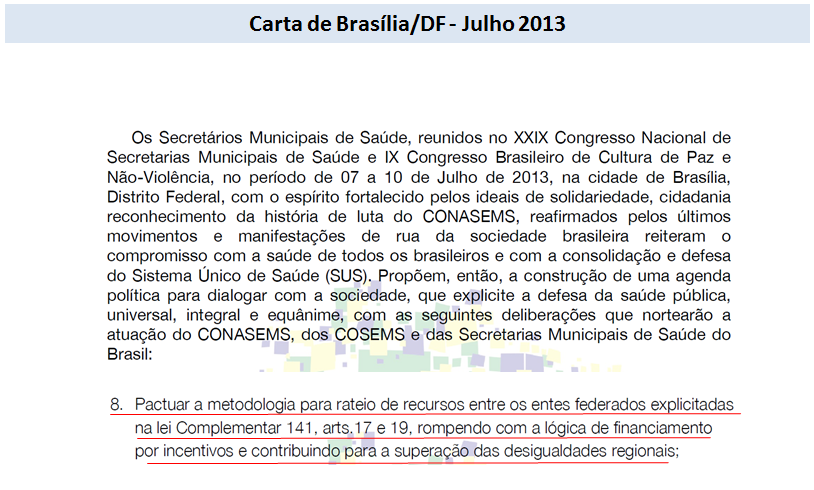 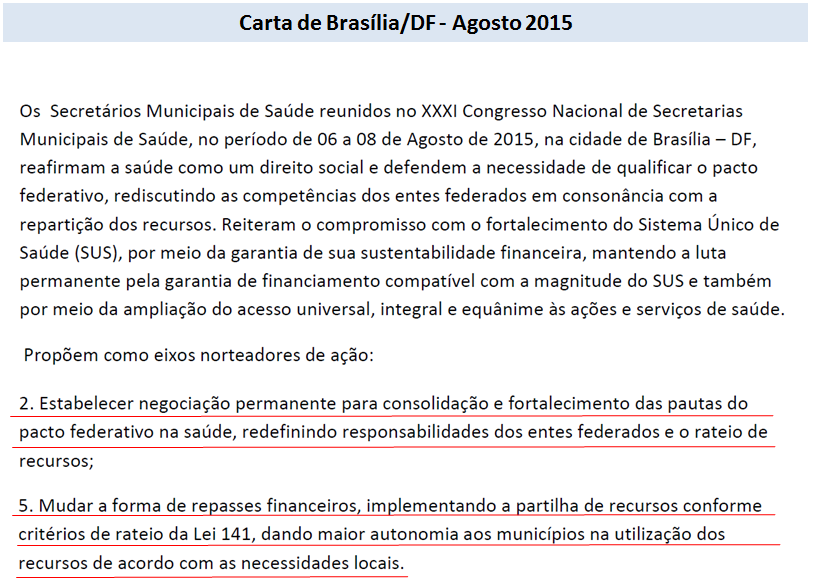 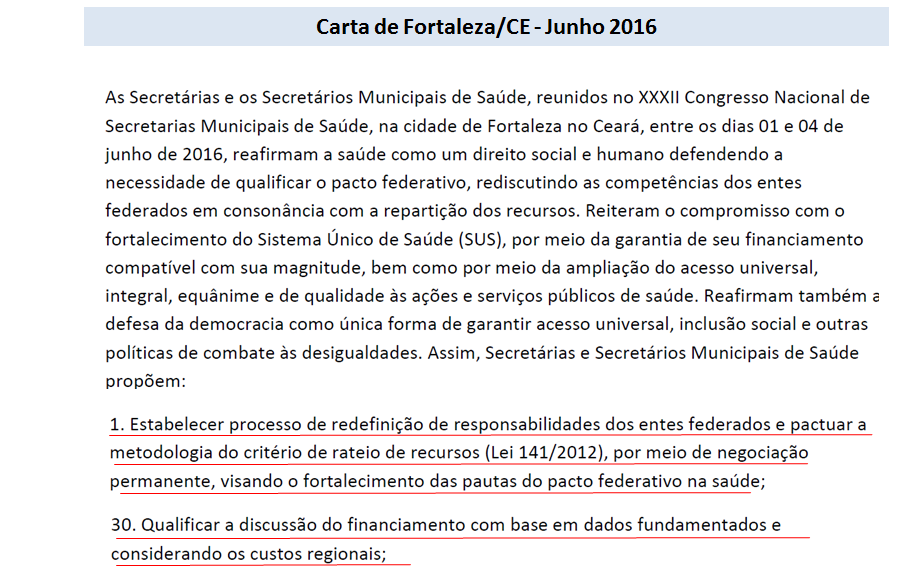 PACTUAÇÃO CIT 2017 - FIM DOS BLOCOS
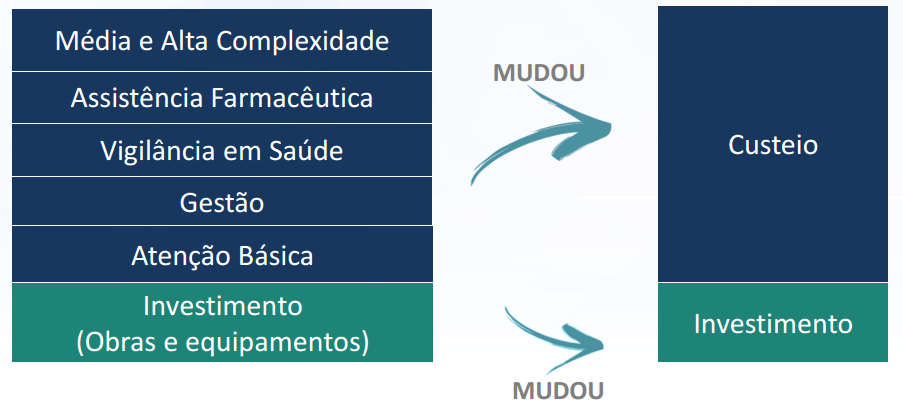 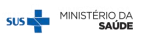 PORTARIA MINISTERIAL
PORTARIA 1.091, DE 27 DE ABRIL DE 2017
 

Art. 1o Instituir Grupo de Trabalho Tripartite para propor normas e procedimentos voltados ao fortalecimento do processo de planejamento e de transferência dos recursos federais para o financiamento das ações e serviços públicos de saúde no âmbito do Sistema Único de Saúde – SUS.
PROPOSIÇÕES - Orçamento
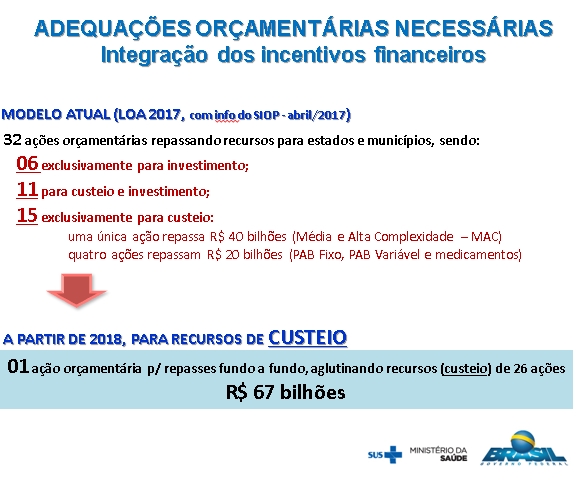 PROPOSIÇÕES - Alteração na classificação das subfunções
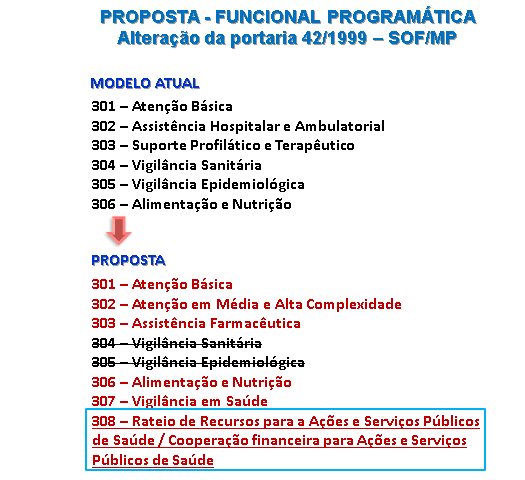 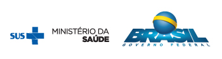 PROPOSIÇÕES - Planejamento ascendente
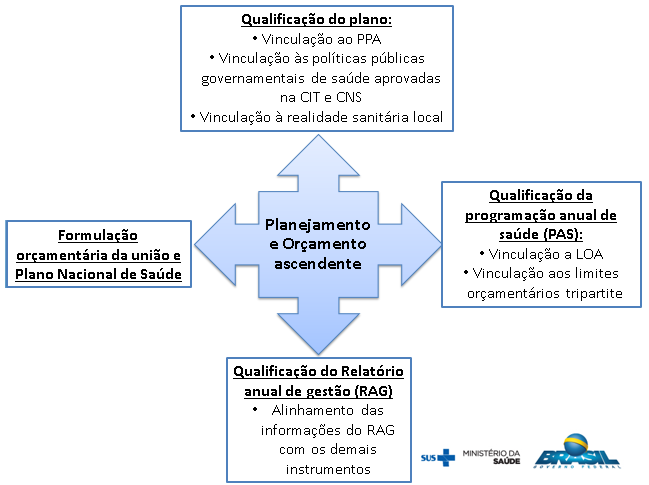 PROPOSIÇÕES - Compatibilização dos instrumentos planejamento
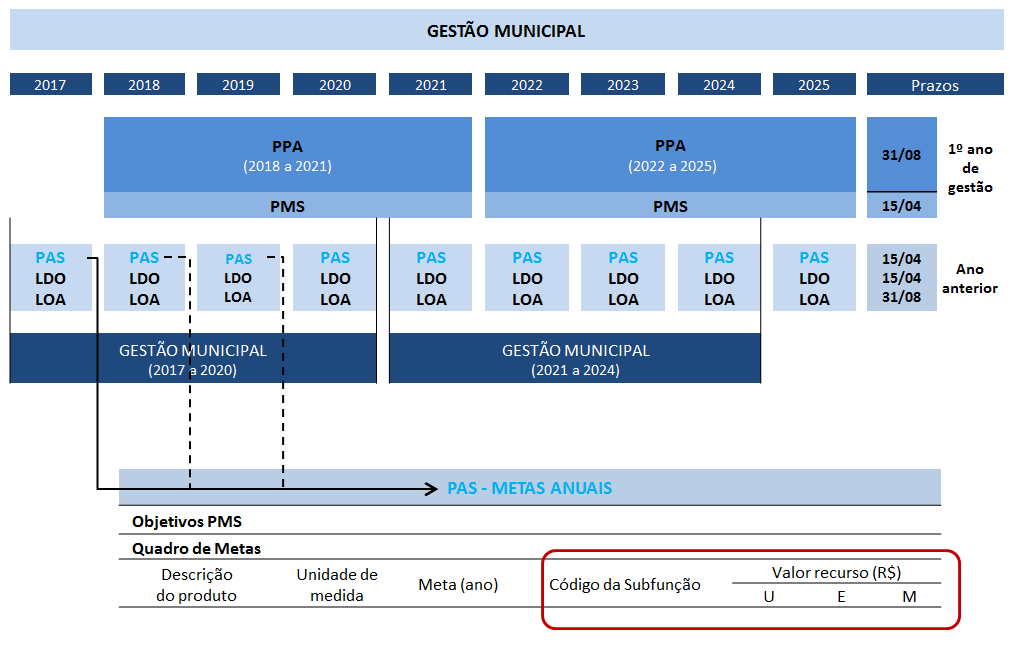 PROPOSIÇÕES - Sistema informatizado
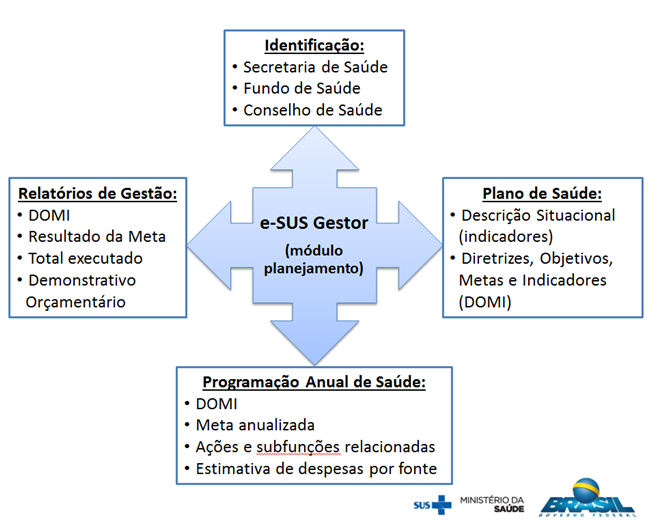 PROPOSIÇÕES - Metodologia do rateio
Metodologia desenvolvida pelo Prof. Áquilas Mendes (USP)
PROPOSIÇÕES - Metodologia do rateio
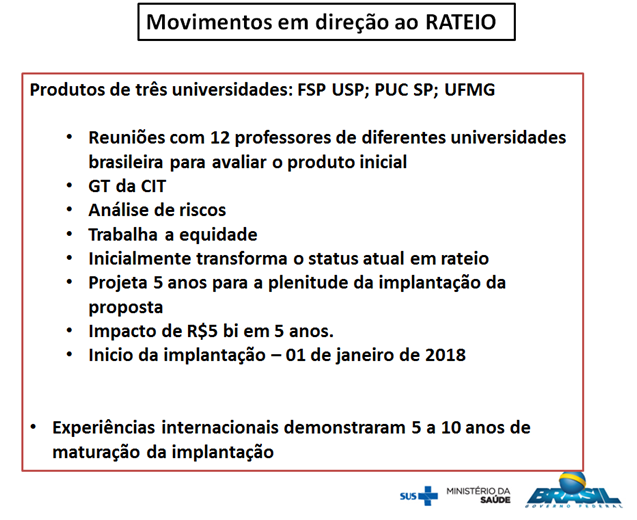 UNIFICAÇÃO DOS BLOCOS - Status
» Em processo de negociação entre os Ministérios da Saúde e do Planejamento, com participação da Presidência da República e do Tribunal de Contas da União.
» A Unificação de Blocos está amparada pela Lei Complementar 141/2012, especialmente pela necessidade do estabelecimento do critério de rateio dos recursos financeiros do SUS, e deve ocorrer, para além da esfera Federal de gestão, também na estadual. 
» Até o final de 2017 a norma a ser seguida é a vigente, com os repasses de recursos financeiros federias e estaduais ocorrendo em seis blocos de financiamento. 
» Trabalha-se para que em janeiro de 2018 a Unificação dos Blocos de Custeio do SUS seja a nossa realidade.
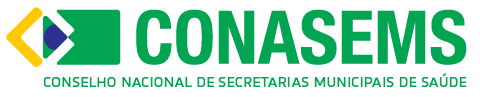 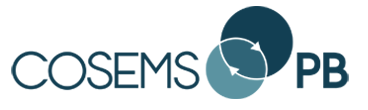 QUALIFICAÇÃO DA GESTÃO MUNICIPAL EM SAÚDEUnificação dos Blocos de Financiamento 
Sistema Único de Saúde – SUS
Paraíba / Agosto 2017